Active ingredientsof godly sorrow
2 Corinthians 7:8-11
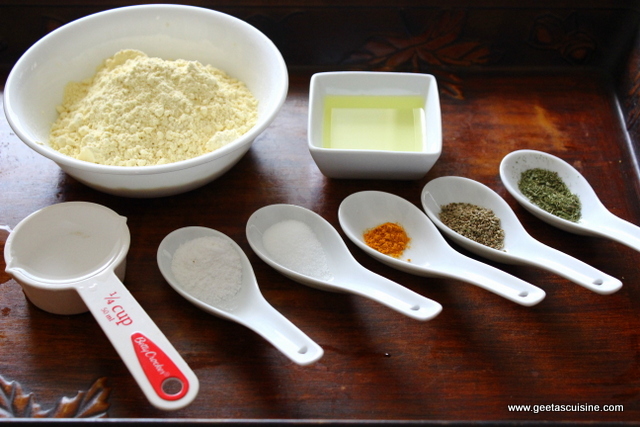 Richard Thetford											       www.thetfordcountry.com
Acknowledgment of sin
Will not run away from exposure
 John 3:19-21
 Must admit wrongdoing
 2 Samuel 12:13
“He who covers his sins will not prosper, But whoever confesses and forsakes them will have mercy.”
Proverbs 28:13
Richard Thetford											       www.thetfordcountry.com
Hatred of the sin itself
Godly sorrow is more than embarrassment
 Psalms 51:1-4
 Must see sin as God sees it
Penitence
Psalms 38:1-8
Richard Thetford											       www.thetfordcountry.com
Shame
Some deeds are shameful
 Prodigal son
 Luke 15:17-21
 Pharisee and the tax collector
 Luke 18:9-14
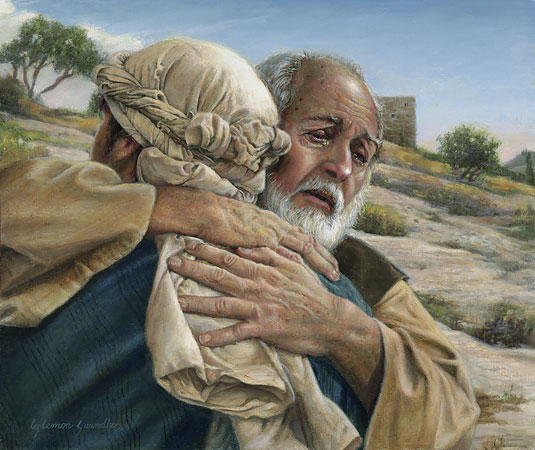 Richard Thetford											       www.thetfordcountry.com
Remorse
Anguish of the soul
 In the Old Testament it was often outwardly expressed in deep grief
 Joel 2:12-13
 Psalms 32:1-2
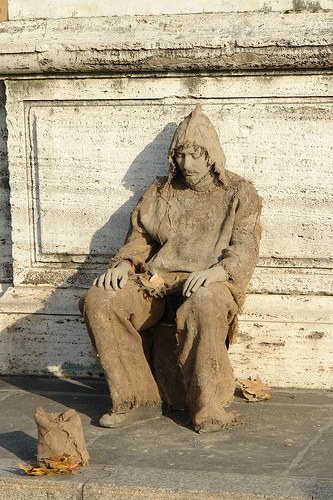 Richard Thetford											       www.thetfordcountry.com
Humility
Pride is at the heart of most sin
 Godly Sorrow and humility go together
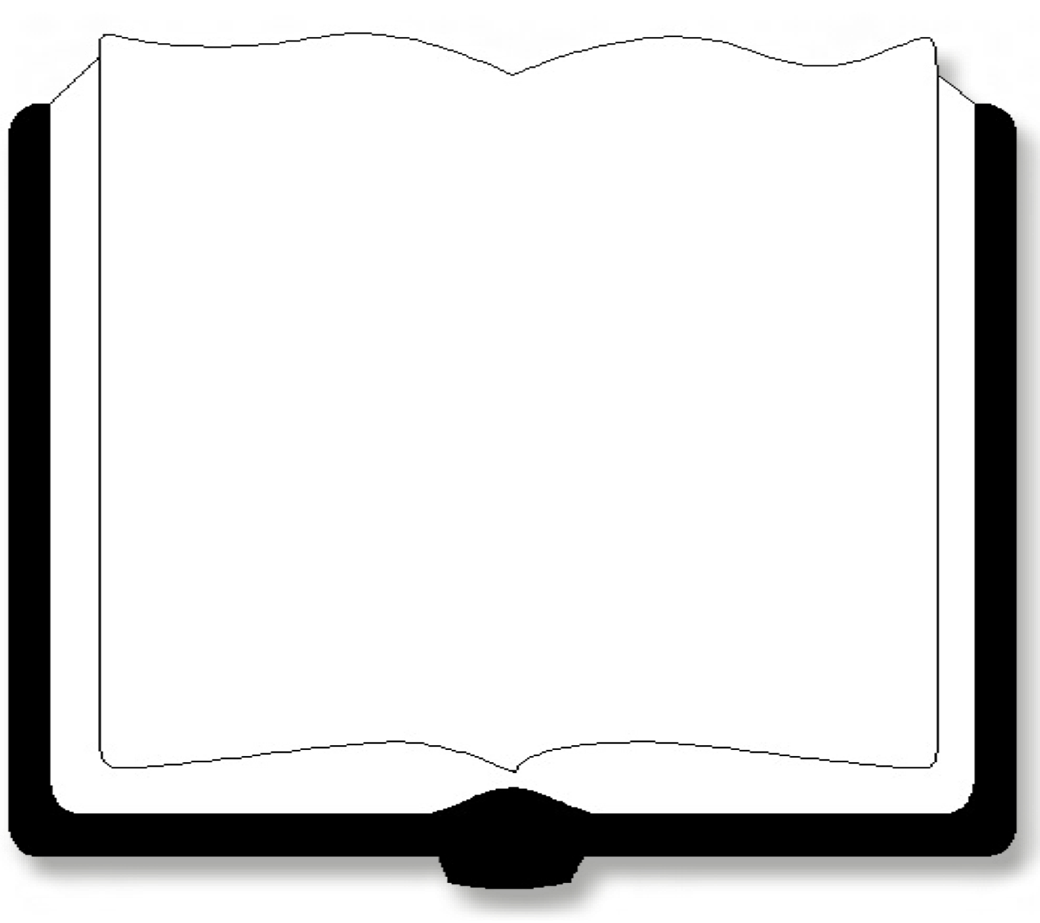 “draw near to God and He will draw near to you. Cleanse your hands, you sinners; and purify your hearts, you double-minded ….humble yourselves in the sight of the Lord….”
James 4:8-10
Richard Thetford											       www.thetfordcountry.com
conclusion
God promises relief to those who sorrow 	in a godly way
 Isaiah 61:1-3
A Healthy Conscience

A Love for God

Honesty about the Truth
Richard Thetford											       www.thetfordcountry.com